Telework Tech Accessibility Trials & Triumphs
Alexa Huth, Strategic Communications Lead
Partnership on Employment & Accessible Technology (PEAT)
What We Will Cover
My Story of Vision Loss & Telework
The Rapid Digitization of Work & Rise of Telework 
Procuring Accessible Technology 
Turning Telework Trials into Triumphs
The Future of Accessible Telework
Questions and Answers
My Story of Vision Loss & Telework
The Rapid Digitization of Work & Rise of Telework
Employment and Technology​
Over 1 billion people worldwide have a ​disability.1 ​
Making emerging technologies accessible could bring 350M people with disabilities into the global workforce.2​
Companies who hire people with disabilities earn 28% higher revenue, 2X the net income and 30% higher economic profit margins than their peers.3
Sources: ​
1. US Dept of Labor, Office of Disability Employment Policy, Disability Employment Statistics​
 2. Accenture, “Amplify accessibility: An accessible digital future”​
 3. Accenture, “Getting to Equal: The Disability Inclusion Advantage”​
​
Technology at Every Stage of Employment
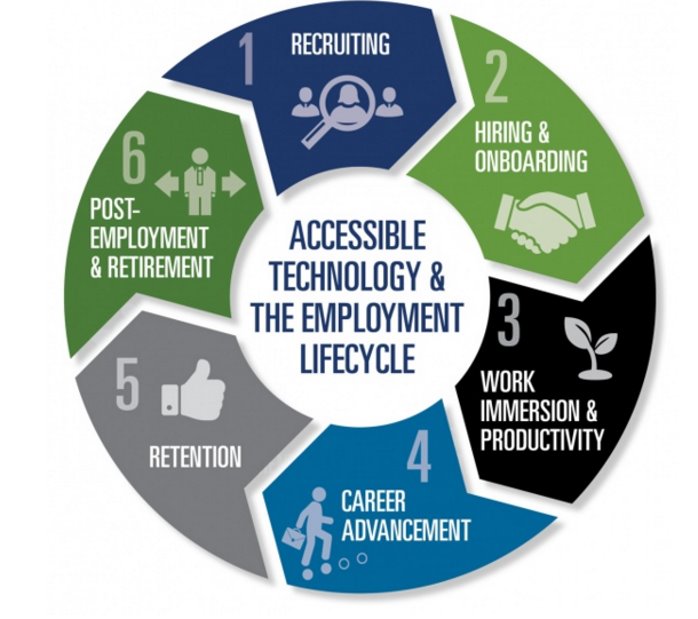 The Rapid Digitization of Work
Digitization accelerated rapidly. What occurred in 8 months would have otherwise taken 3-7 years (McKinsey)
The Equal Employment Opportunity Commission published legal guidance around telework, COVID & accommodations (EEOC)
Telework has normalized. Businesses know they must reinvent their practices to make telework presences equal to in-person experiences
The Challenges are Magnified
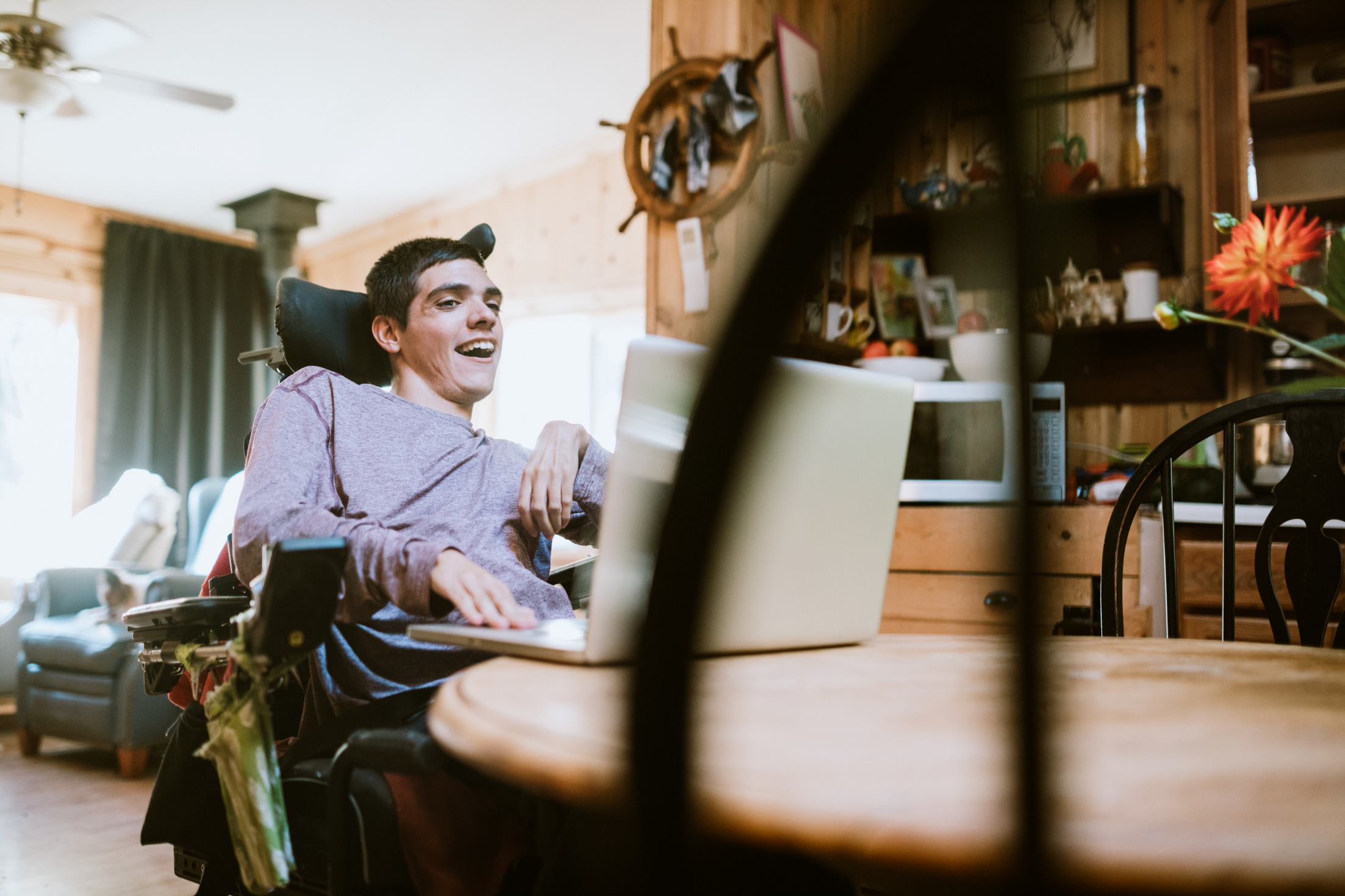 People with disabilities face magnified challenges when technology — and organizational culture — isn't accessible and inclusive 
Platform limitations/interoperability
Inconsistent quality and user experience 
Accessibility can vary by license level
Conflicting accommodation needs
Remote meetings are less accessible for some
Inexperience with new tools, paired with limitations on tech support for people using assistive technology remotely
Bandwidth & broadband access
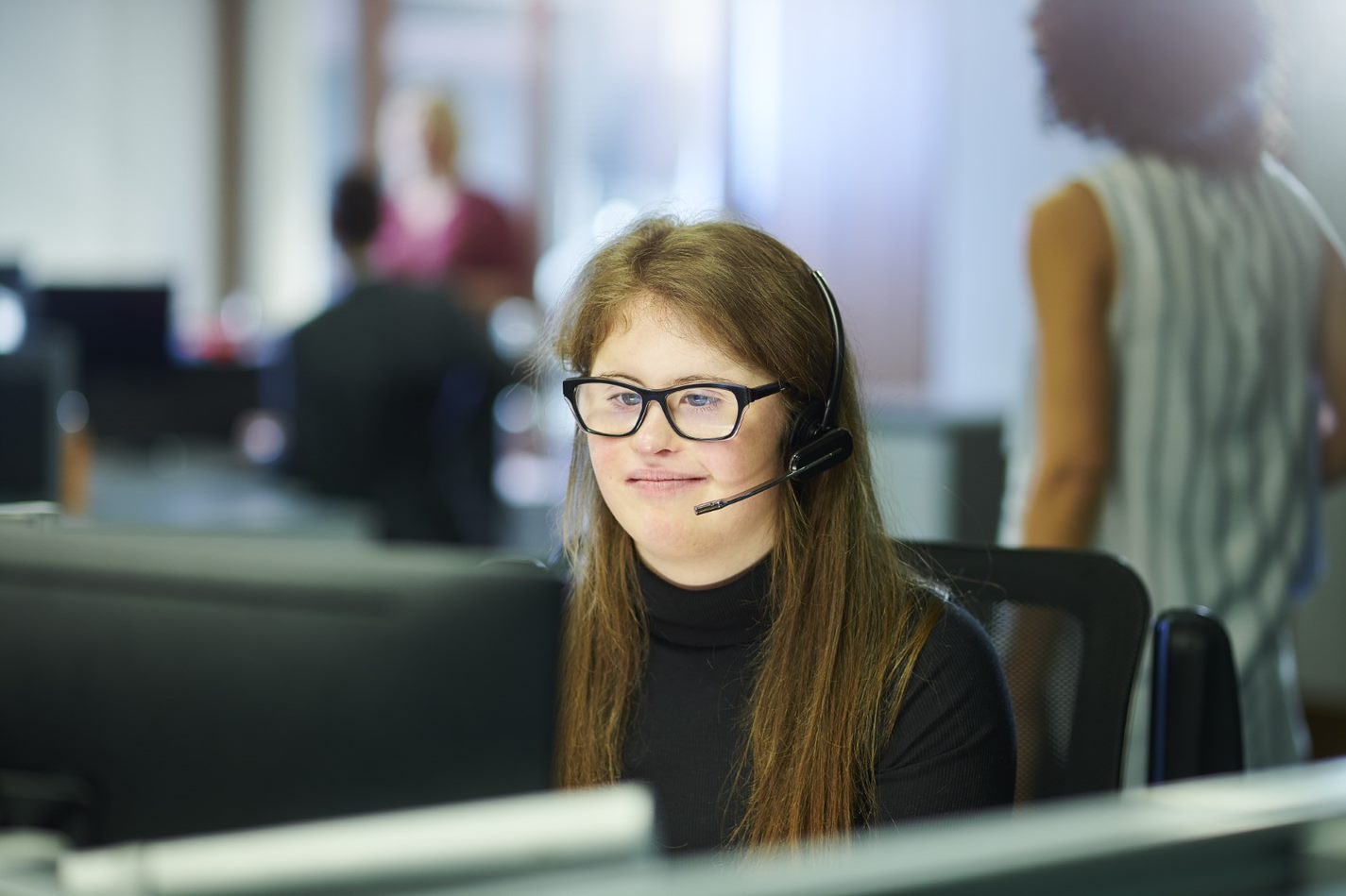 2021: The Work Ahead
The Challenge:
Companies are quickly building a new wave of virtual infrastructure, but they may not be prioritizing accessibility 

The Opportunity:
We’re at a unique moment in time to push the needle forward
Disability experiences can foster new and transformative ways to think about how we work
Procuring Accessible Telework Technology
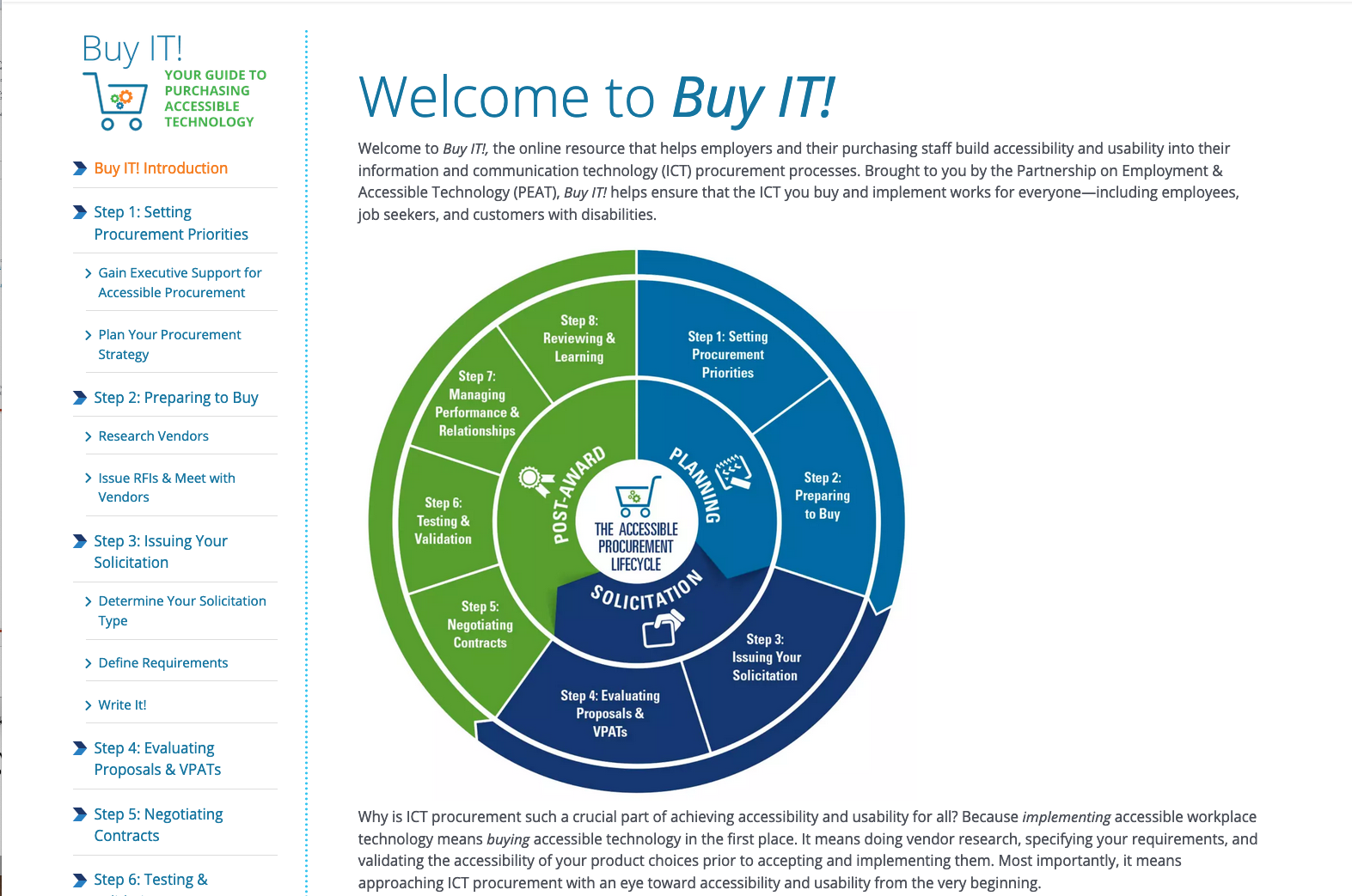 11
Step 1: Plan Your Procurement Strategy
Procuring Accessible Telework Technology
Gain Executive Support
Making the Business Case
Accessible technology fuels productivity.
It’s less expensive to buy the right product the first time.
Implementing accessible ICT mitigates legal risk.
Accessibility leads to improved and expanded recruitment.
Accessibility boosts employee retention.
Accessible tech fosters workplace diversity.
Define Your Target Users
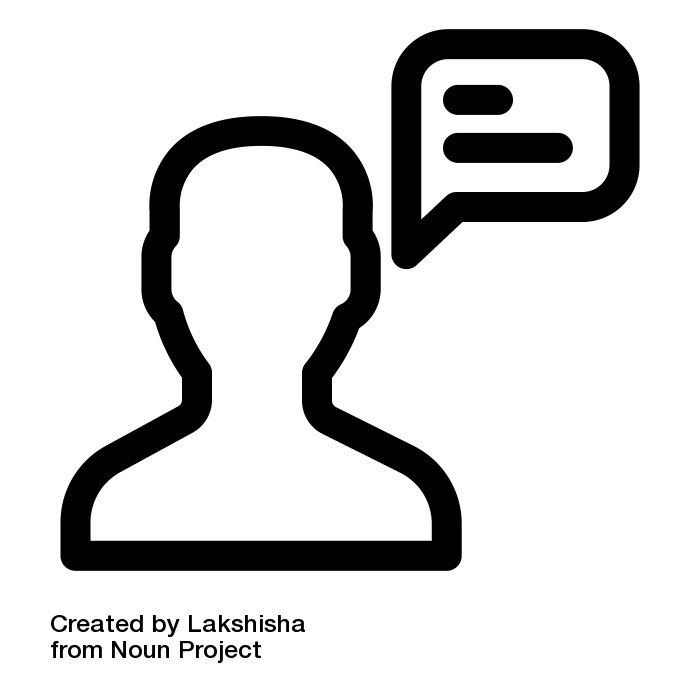 Consider the needs of the widest array of users.
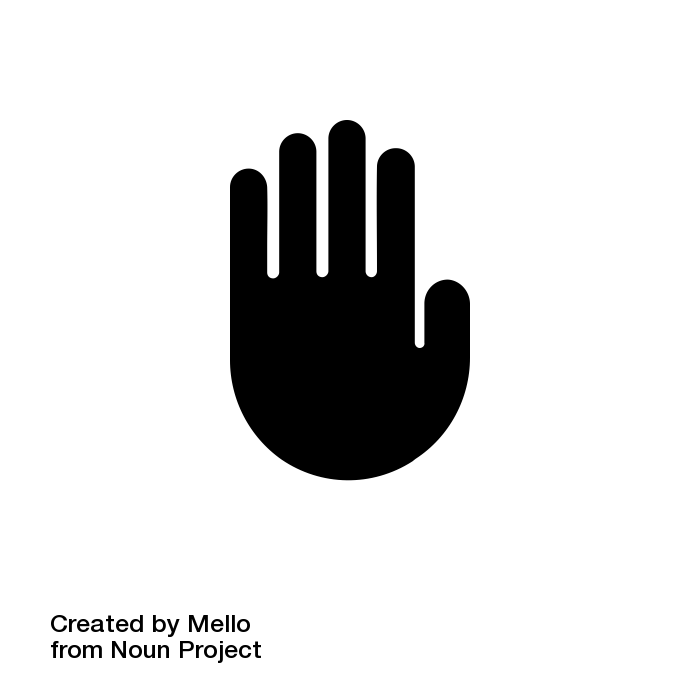 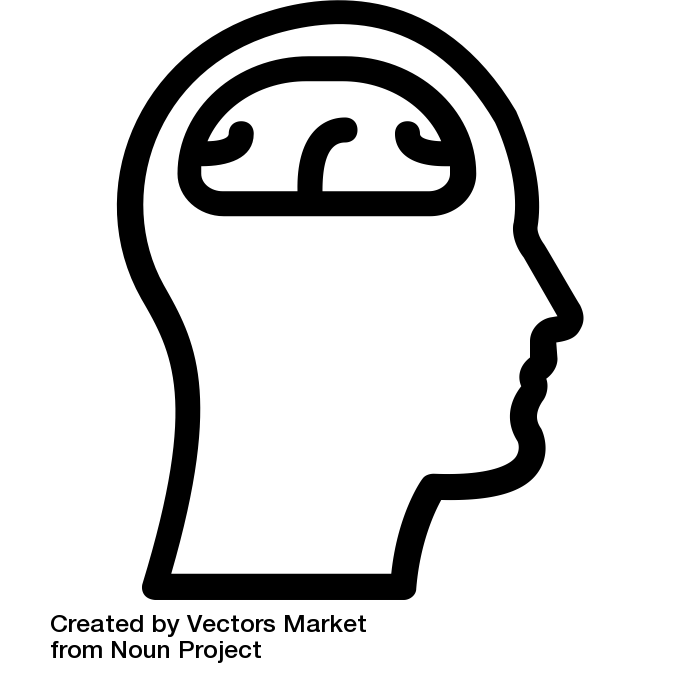 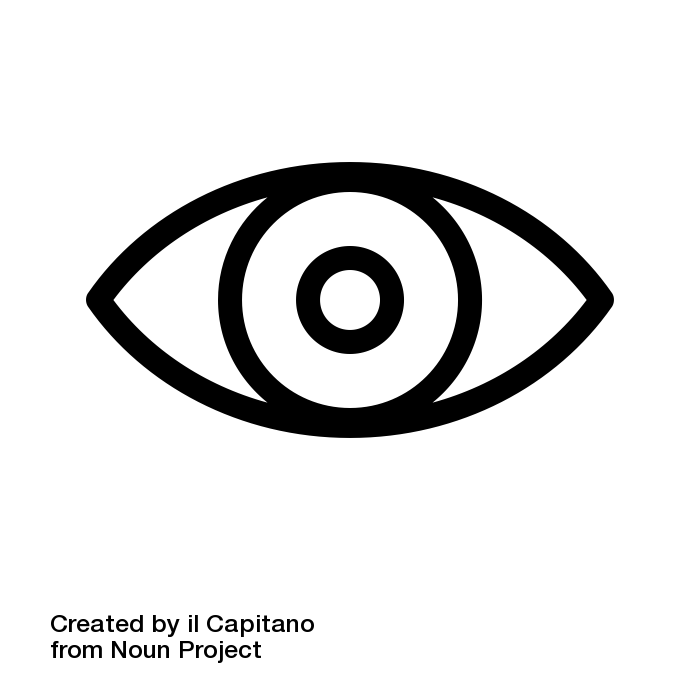 Visual
Communication
Cognitive
Physical
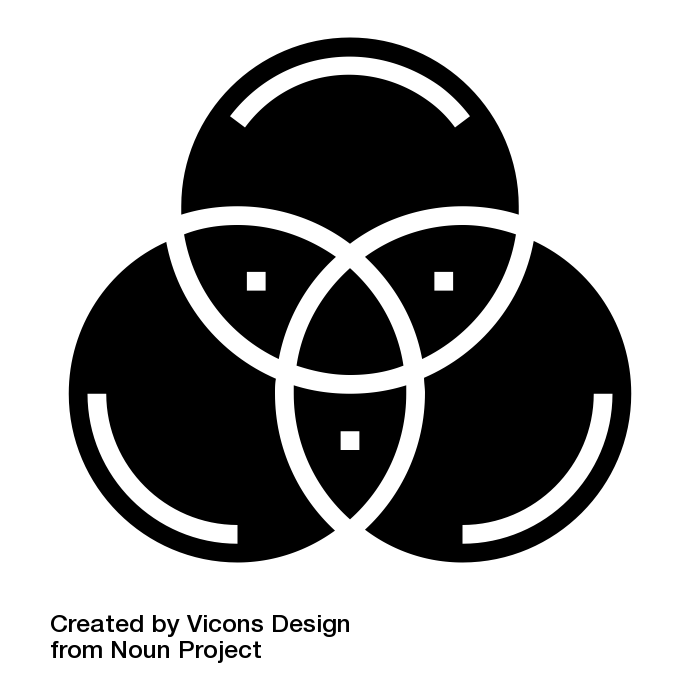 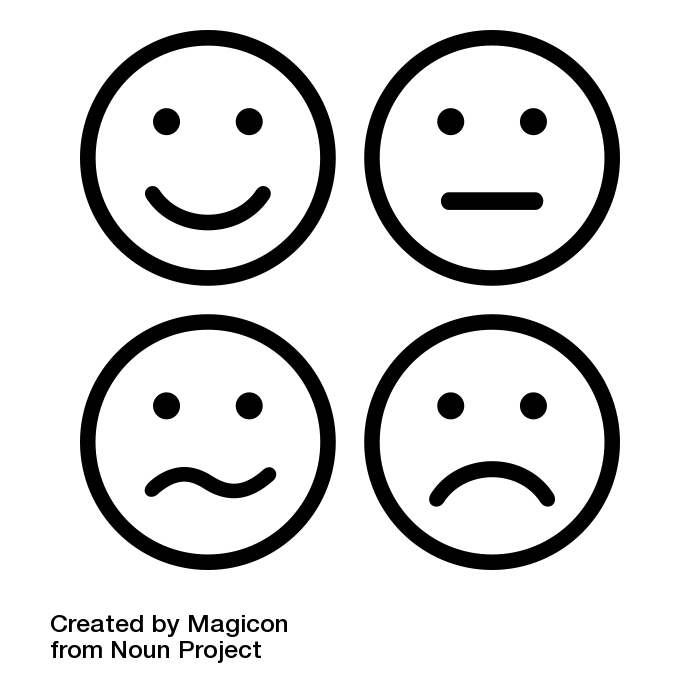 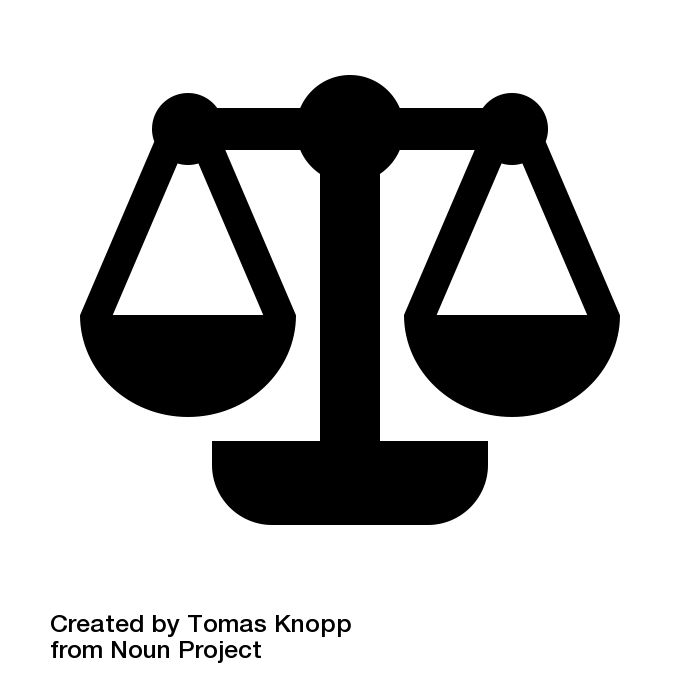 Emotional
Socio-Economic
Intersectional
Determine Your Technical Standards for Accessibility
A key part of planning your procurement strategy is understanding the standards and regulations your organization’s products should aim to meet.
Begin by exploring the following standards:
The U.S. federal government’s Section 508 of the Rehabilitation Act (Section 508)
The international Web Content Accessibility Guidelines (WCAG)
The European Standard “EN 301 549”
Define Your Purchasing Needs
Any procurement planning should include a comprehensive review of your company’s business requirements and overall purchasing needs. 
Enables your company to purchase technology strategically.
Simplifies the process of creating an accessible workplace.
Assemble and Educate Your Purchasing Team
The team should include individuals from across the organization who have an interest in the needed product/service. This team will:
Define the project scope and requirements
Develop the solicitation
Evaluate the responses
Develop Procurement Policies for Accessibility
Identify and understand your company’s acquisition policies and procedures used to acquire technology.
Determine if adequate consideration of technical standards is already included in these policies and procedures. If they are not, work with the appropriate stakeholders to change this.
Develop criteria for when and how accessibility and technical requirements, exceptions, terms and conditions, evaluation methods, acceptance criteria, and related proposal response requirements are included in solicitations.
Develop Procurement Policies for Accessibility (continued)
Establish a formal accessibility compliance determination process. 
Provide for independent expert reviews of accessibility exception and vendor accessibility claims prior to award.
Use a risk-based model to determine when independent testing is required to validate vendor conformance claims.
Provide authority to the Accessibility Program Team to stop any contract or application that puts the company at significant risk.
Create a governance process to ensure accessibility conformance is an evaluation factor in award decisions.
Moving Forward with Procurement
Step 2: Preparing to Buy
Step 3: Issuing Your Solicitation
Step 4: Evaluating Proposals & VPATs
Step 5: Negotiating Contracts
Step 6: Testing & Validation
Step 7: Managing Performance & Relationships
Step 8: Reviewing & Learning
Telework Trials and Triumphs
Accessible Technology in Practice
Turn Trials into Triumphs
“Can you see this?”
“As this chart shows, it’s been a great year.”
“Speak up now if you have questions.”
“Cameras on, I want to see your faces!” 
“Can you hear me?”
The Future of Telework
Questions?
Join the Conversation
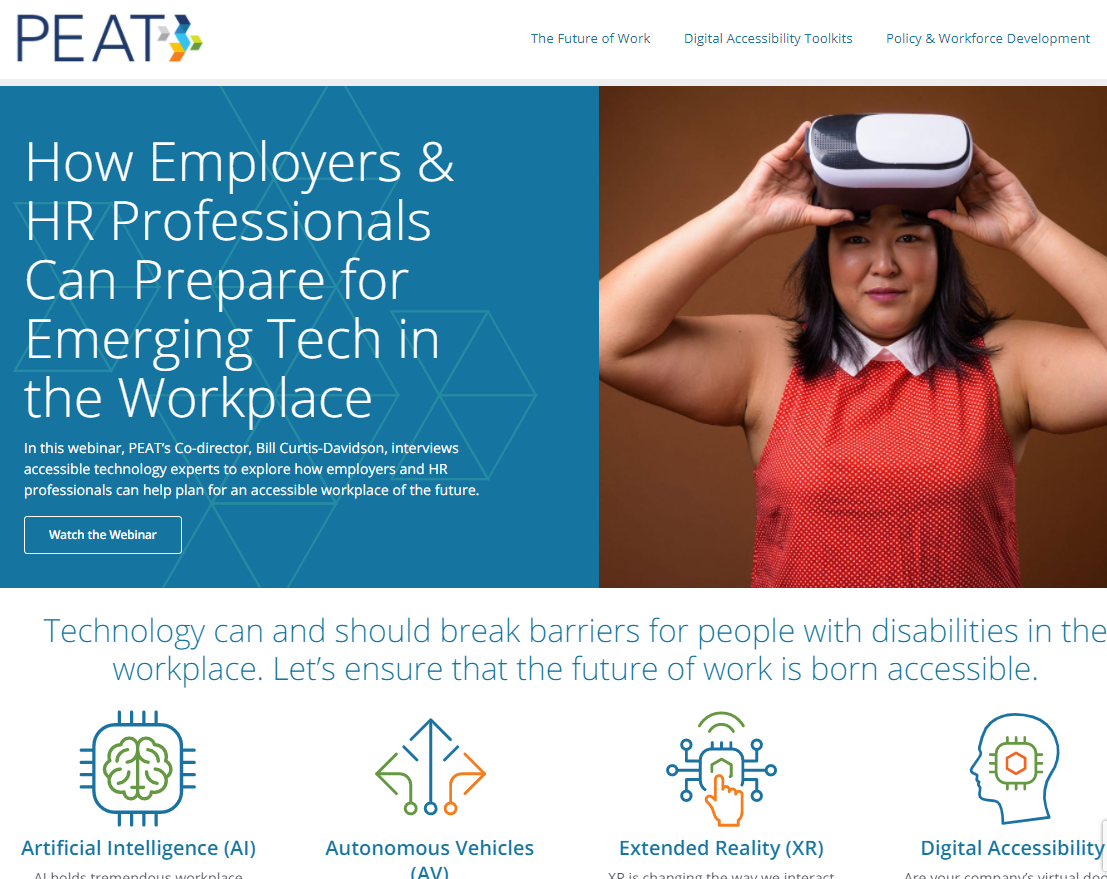 www.PeatWorks.org

@PeatWorks
PeatWorks.org/eNews
hello@PeatWorks.org
www.linkedin.com/in/alexahuth/
Alexa HuthStrategic Communications LeadPartnership on Employment & Accessible Technology
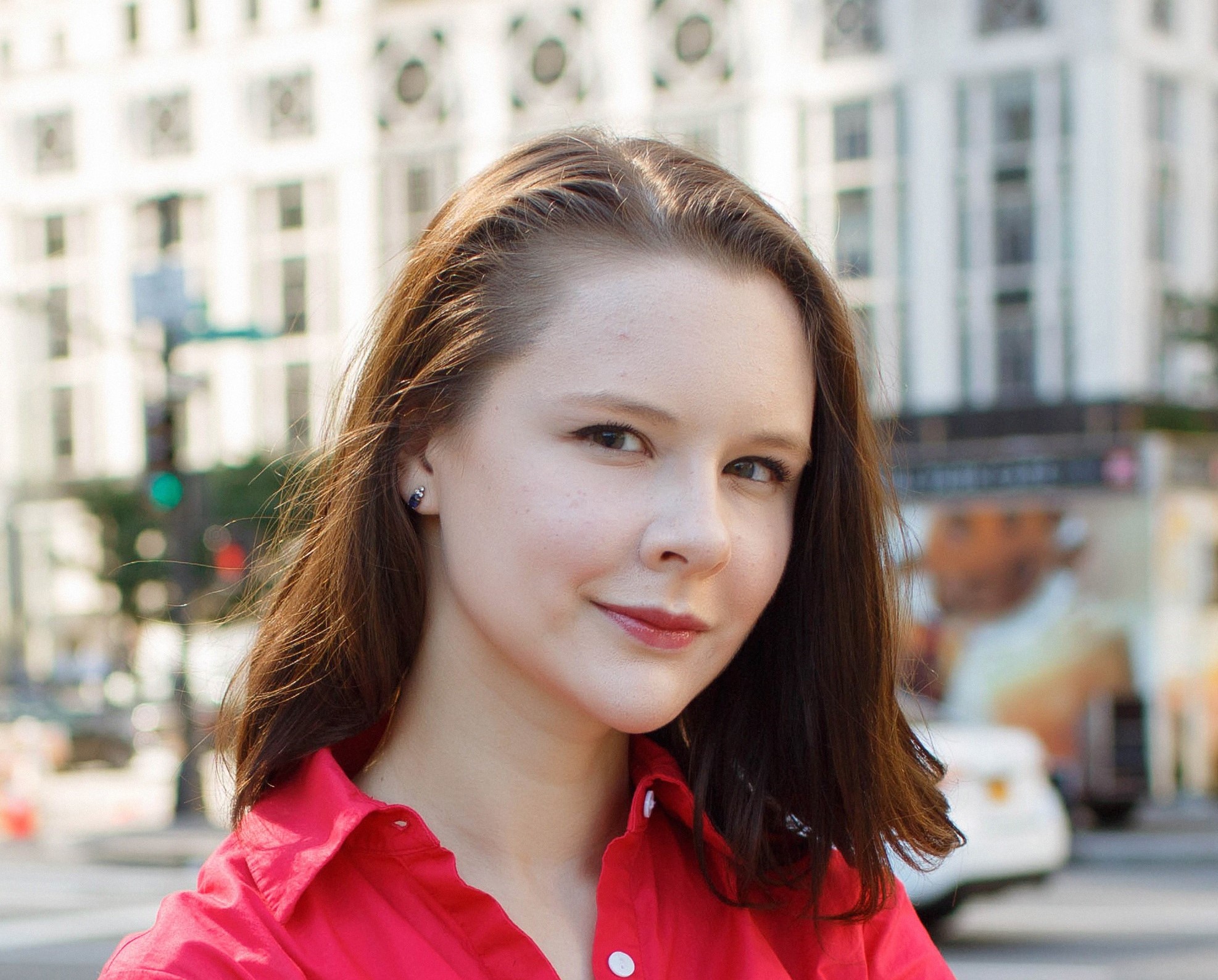